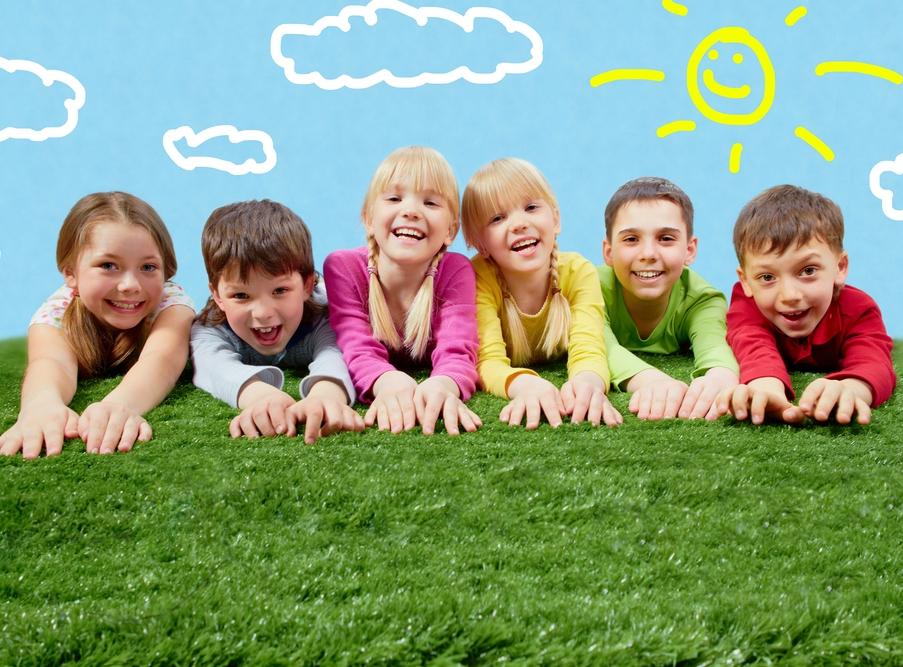 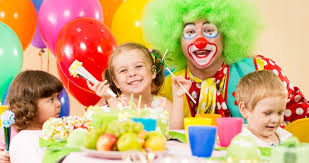 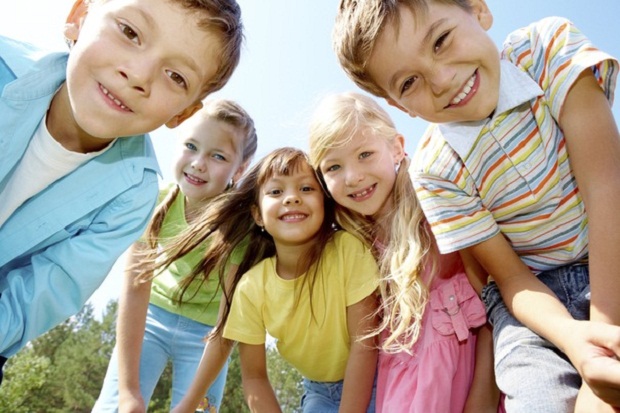 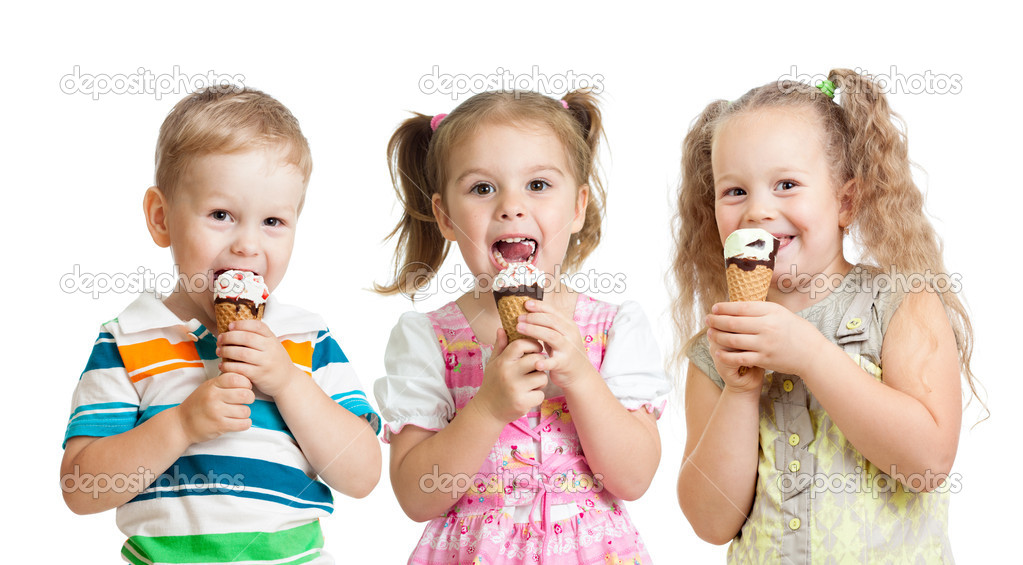 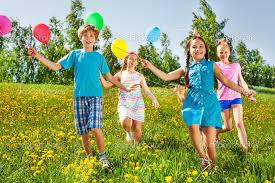 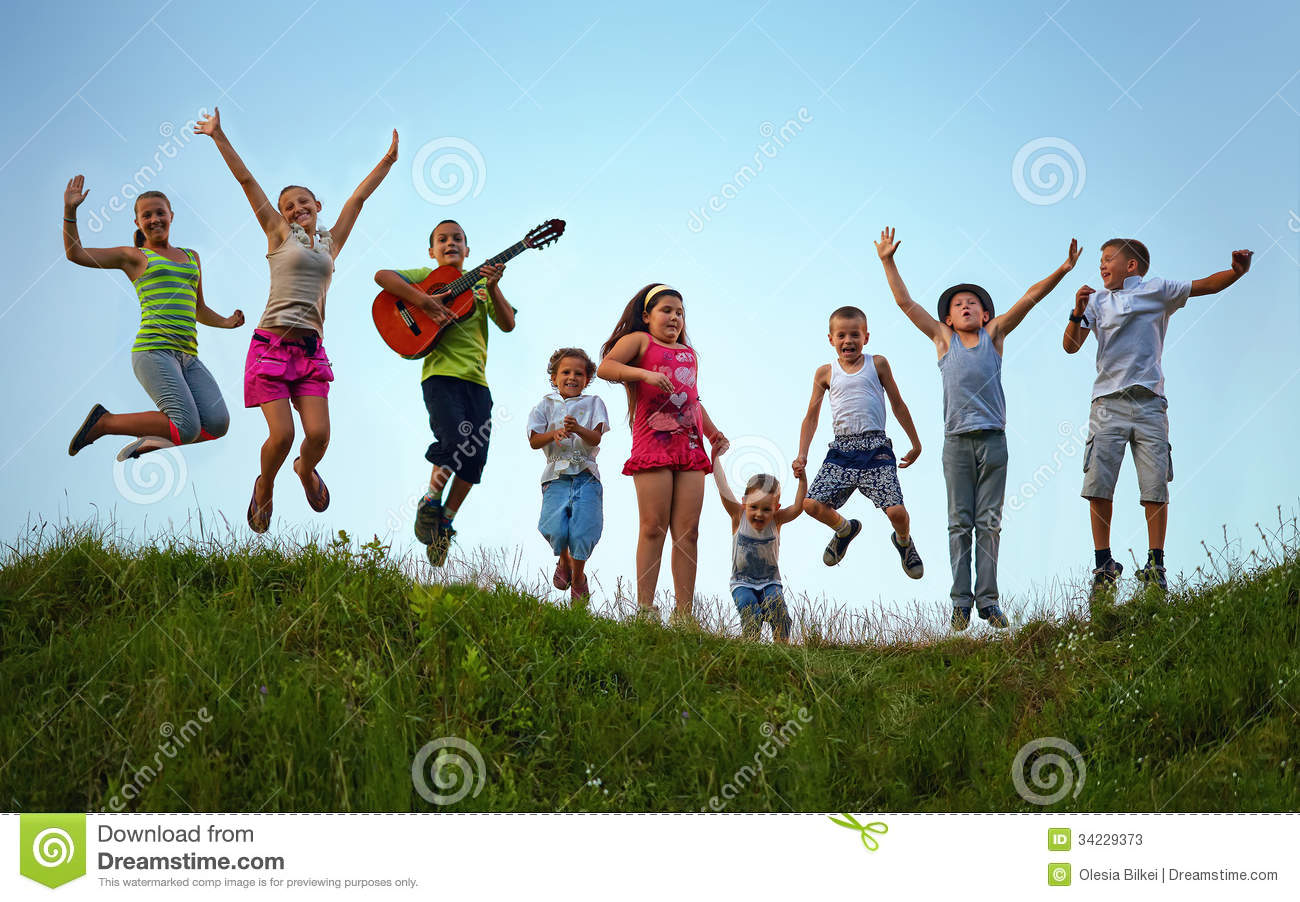 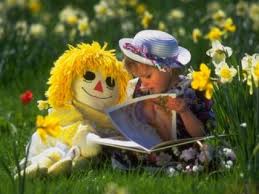 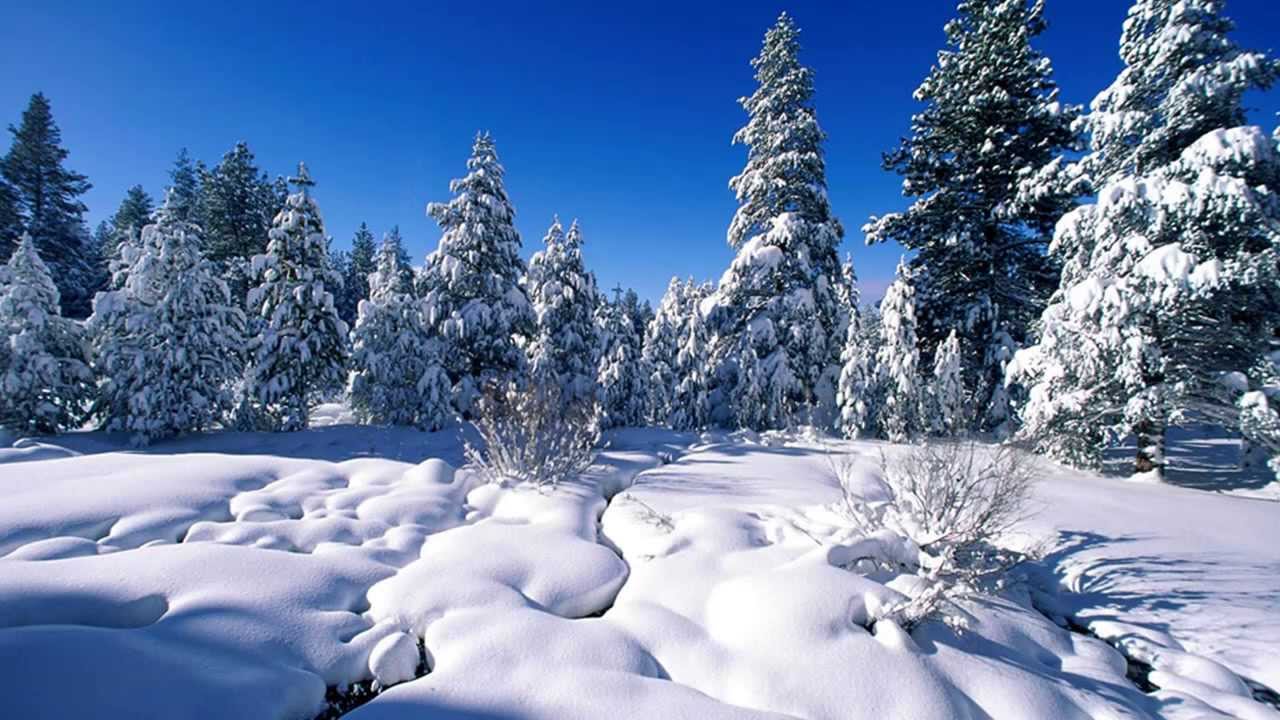 Зима! Крестьянин,торжествуя,
На дровнях обновляет путь!...
                                   А.С.Пушкин
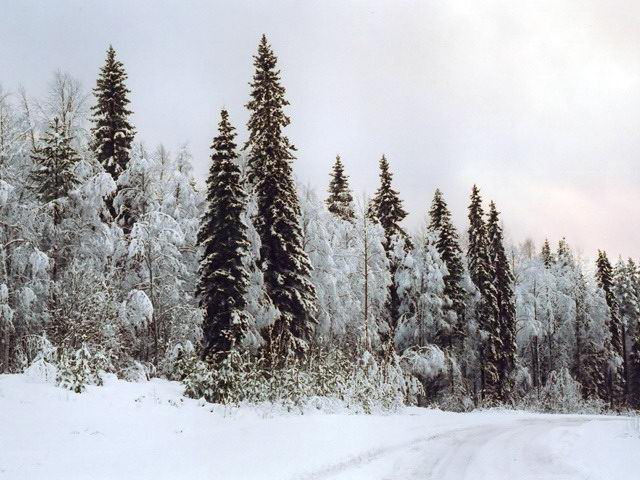 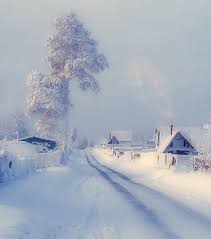 Тема детства в произведениях русских поэтов,писателей и художников.
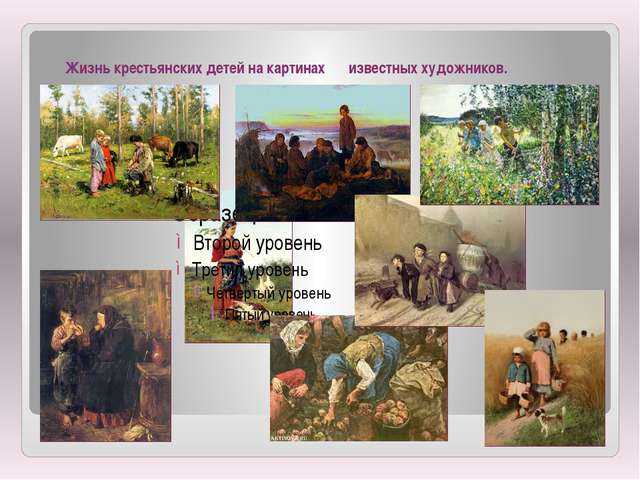 Эпиграф:
Играйте же, дети, растите на воле,
На то вам и красное детство дано.
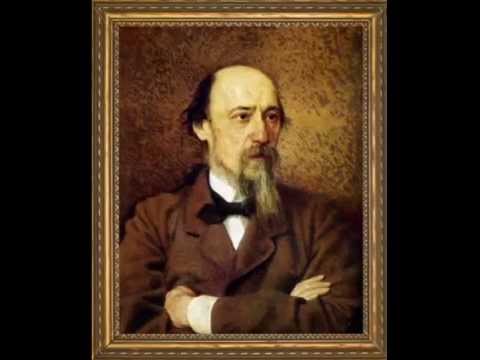 Николай АлексеевичНекрасов
1805-1857 гг
Крестьянские   дети
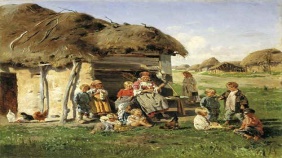 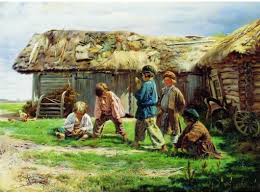 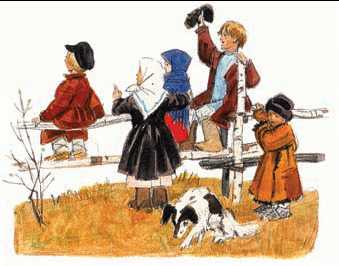 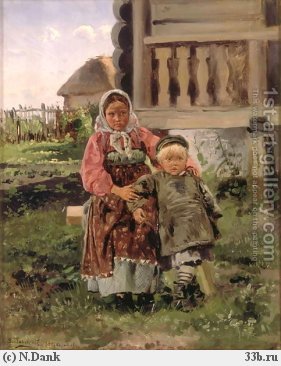 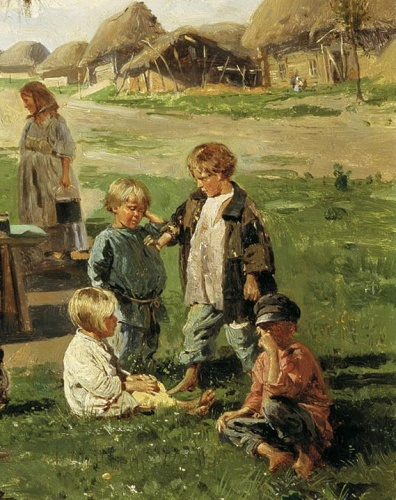 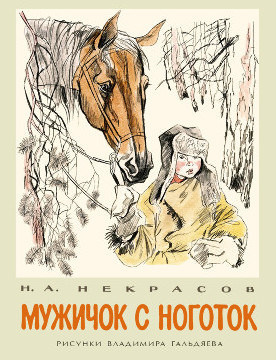 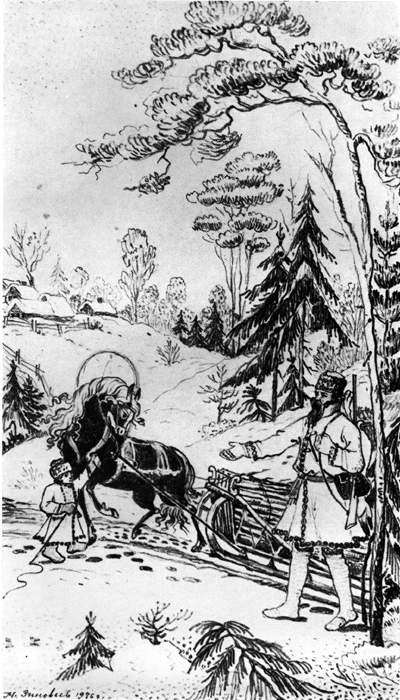 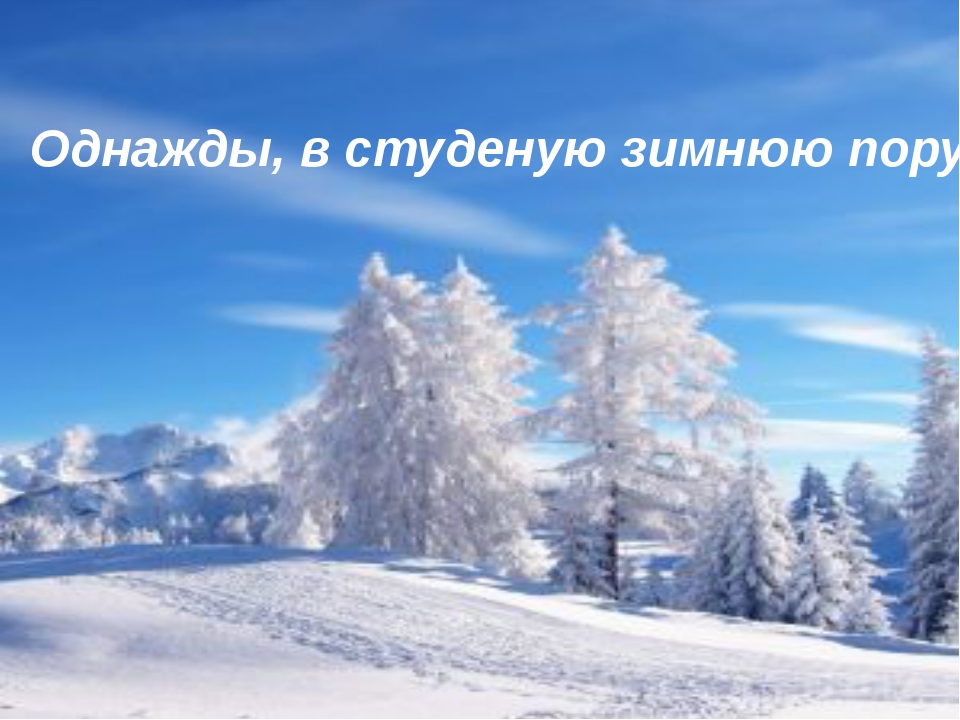 Словарная  работа:
мужичок с ноготок-  
 хворост- 
 уздцы-
 
вестимо- 
миновал-
шествуя  важно-
 чинно-
полушубок-
невысокого  роста, маленький
сухие сучья
часть конской сбруи - надеваемые на голову лошади  ремни  с удилами и поводьями
конечно, разумеется
прошел  уже
шагая   с достоинством
важно
Короткая ,до колен, верхняя одежда на меху
Объяснение значения слова с использованием
 "Толкового словаря" С.И. Ожегова и Н.Ю. Шведова
Уменьшительно-ласкательные слова:
МУЖИЧОК с НОГОТОК

МАЛЮТОЧКА
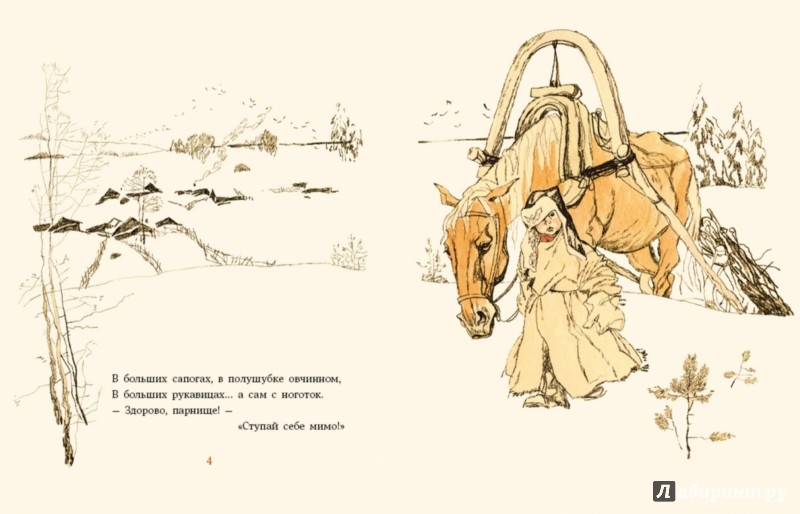 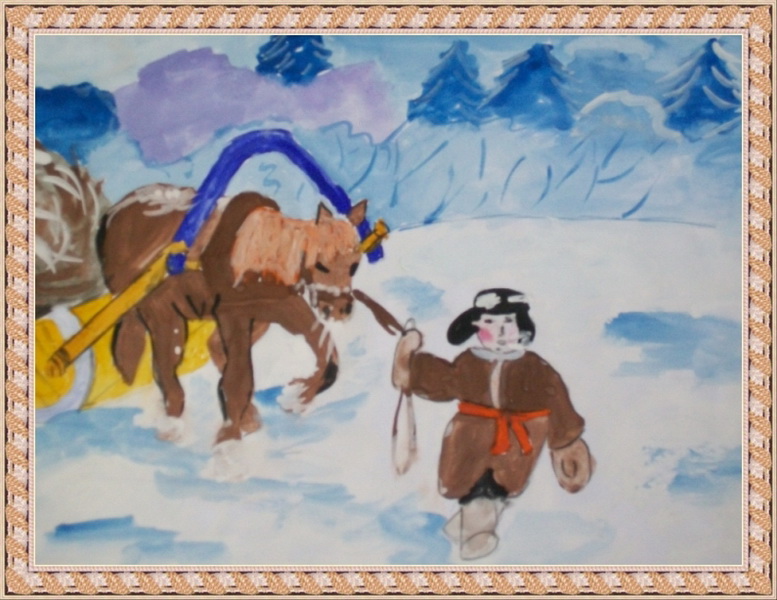 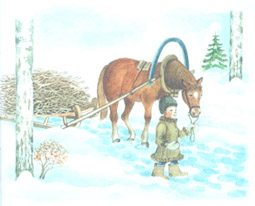 Работа в группах:
1 группа: Синквейн «ЗИМА».
2 группа: Денотатный граф «ВЛАС».
   
                Стратегия «FISHBOON»
3 группа: Диалог.
4 группа: Стратегия РАФТ.
FISHBOON
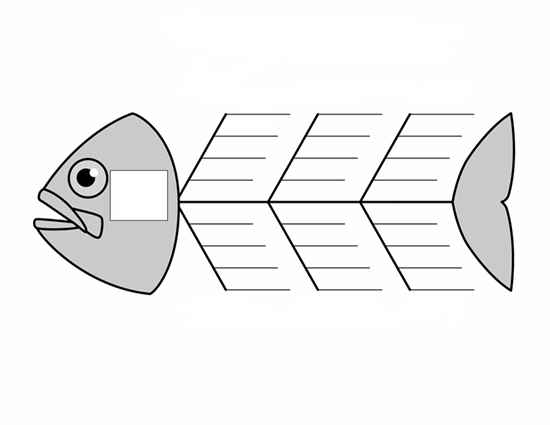 ПРОБЛЕМЫ, ПРИЧИНЫ, ФАКТЫ
ТЕМА
ВЫВОД
АРГУМЕНТЫ,РЕШЕНИЯ,ДОКАЗАТЕЛЬСТВА
ТЕСТ
1) Годы жизни Н.Некрасова:
а) 1814 - 1841
б) 1809 - 1852
в) 1821 – 1877 
г) 1799 – 1837
2.Место рождения Н.А.Некрасова.
а) Немиров; 
б) Карабиха
в) Грешнево;
г) Ярославль.
3) Некрасова звали
а) Иван Алексеевич
б) Алексей Николаевич
в) Сергей Алексеевич
г) Николай Алексеевич
4) Некрасов учился в
а) Петербургском университете 
б) Царскосельском лицее
в) Нежинской гимназии
г) Симбирском университете
5) Какое произведение не принадлежит Некрасову:
а) «Крестьянские  дети»
б) «Невский проспект» 
в) « Зеленый  шум»
г) «Славная осень»
Домашнее задание:
            
            -Выучить  наизусть отрывок;
            -повторить слова урока;
           - нарисовать иллюстрации;
Шкала  оценивания
3- 6 баллов – «3»
7-10 баллов – «7»
11-15 баллов – «5»